Announcements:
HW4 due Friday this week
EECS 70A: Network Analysis
Lecture 10
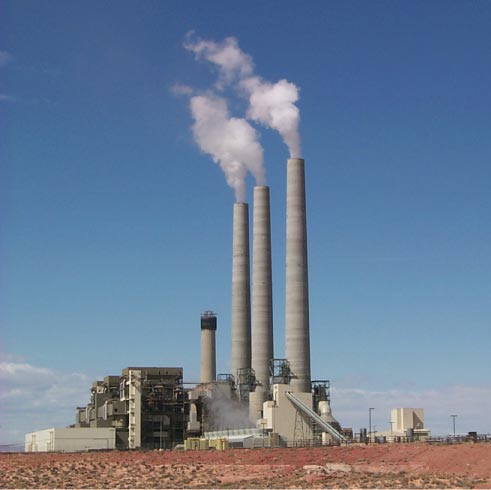 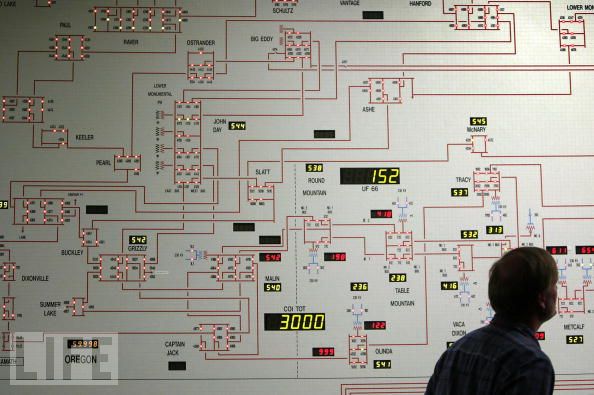 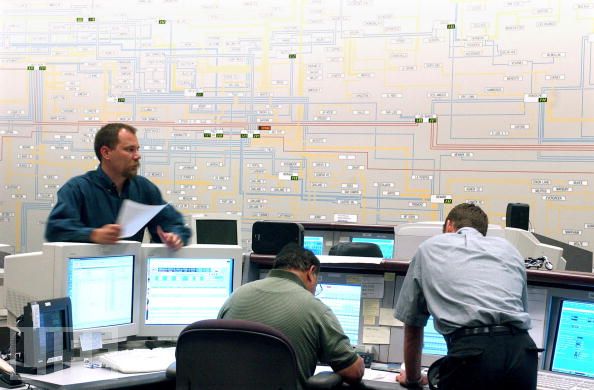 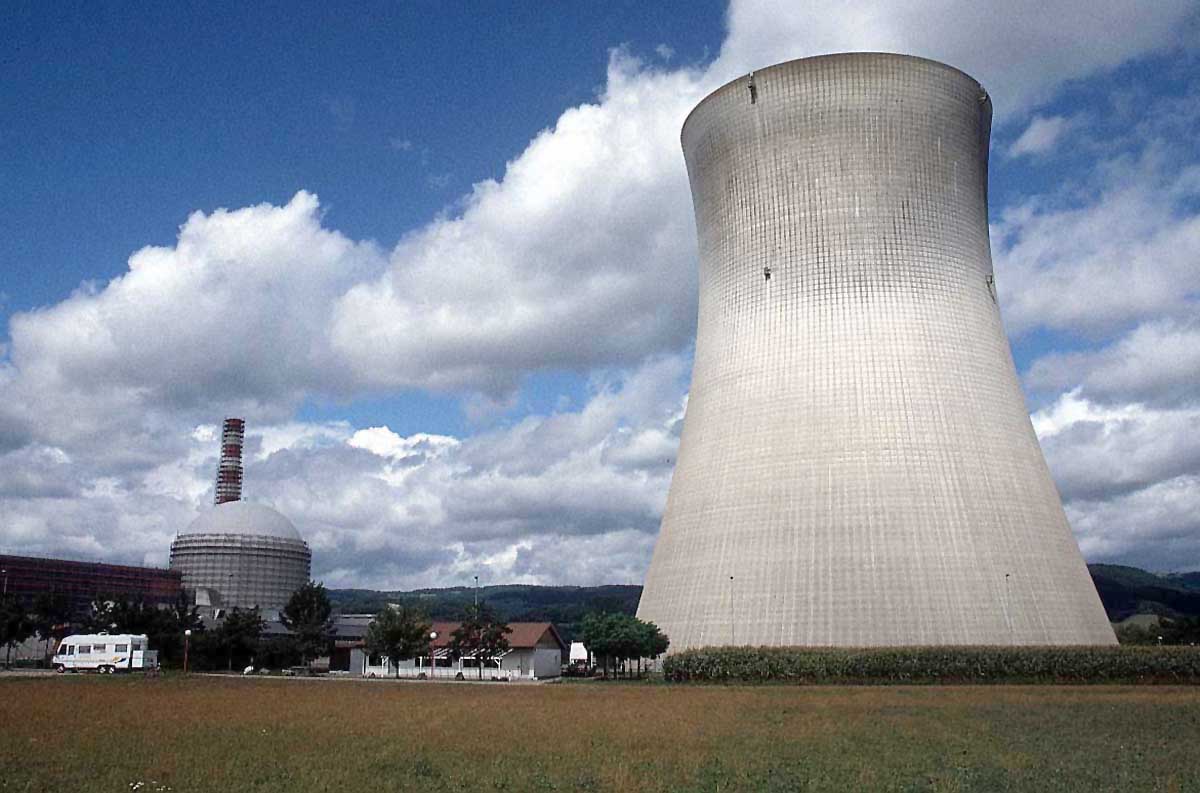 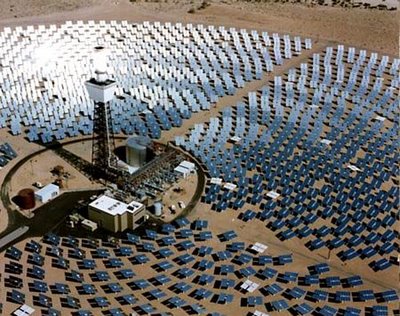 Example Capacitor Problem #2
Find V(t), q(t)
I(t)=I0cos(wt)
+
C
V
-
Phasors
Parallel Capacitors
?
i1
i2
i3
iN
=
i
i
C1
C2
C3
CN
Cequivalent
Series Capacitors
C1
C2
CN
C3
?
-
-
-
=
+
+
+
-
+
V1
V2
VN
V3
+
V
V
-
Cequivalent
+
-
Example problem #4
(Students) Find V(t), given that V(t=0) = 5 Volts
+
1 mF
2 mF
3 mF
1 kW
4 kW
-
V
Inductors
L
A=area
l=wire length
N = # of turns
m = 4 p 10-6 H/m
+
-
V
i
Henry[H]
V
Series Inductors
L1
L2
L3
?
=
+
+
+
-
-
-
V1
V2
V3
+
V
Lequivalent
V
-
+
-
Parallel Inductors
?
i2
i3
iN
i1
=
+
L2
L3
LN
L1
V
Lequivalent
V
-
+
-
Example Inductor Problem
(Students): Find V(t).
+
L1
V
-
Example Inductor Problem #2
V
(Students): Find i(t)
t
+
L1
V
-
Example Inductor Problem #3
Find V(t)
I(t)=I0cos(wt)
+
L
V
-
“Impedance”
LR circuit
Find V(t), i(t)
+
L1
V
R
-
Example LR problem
(Students) Find V(t), given that V(t=0) = 5 Volts
+
1 mH
2 mH
1 kW
4 kW
V
3 mH
-
Power
I
I x Vab = power
a
Watts [W] = Volt Amp [V-A]
Note: MKSA unit system:Meters Kilogram Second Amp
b
Resistor:
Energy lost to heat…
Inductor or capacitor:
Energy STORED and can be recovered…
Energy stored
I
I x Vab = power
a
Energy:
b
Capacitor stored energy:
Inductor stored energy:
Symbol library
Iab
I=5 A
+
+
a
+
a
-
-
b
b
-
a
b
Symbol library
C
+
+
-
i7
i7
i7
i
3 V
3 i1
2 W
3 A
2 i1
+
+
-
+
-
2
-
V
-
+
-